CHM 5681
Physical Methods in Inorganic Chemistry
MWF 10:10 – 11:00 am
FLH 218
Ken Hanson
Office: CSL 5006
1
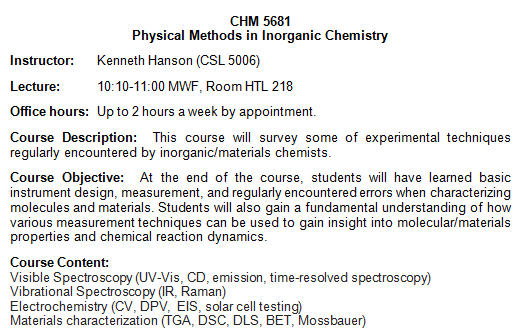 2
Inorganic Chemistry
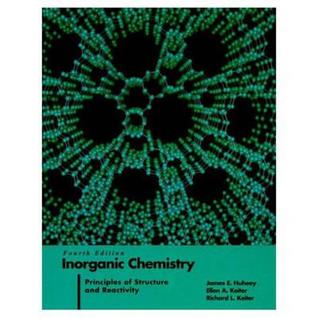 Huheey, Keiter and Keiter Inorganic Chemistry, 4th ed.
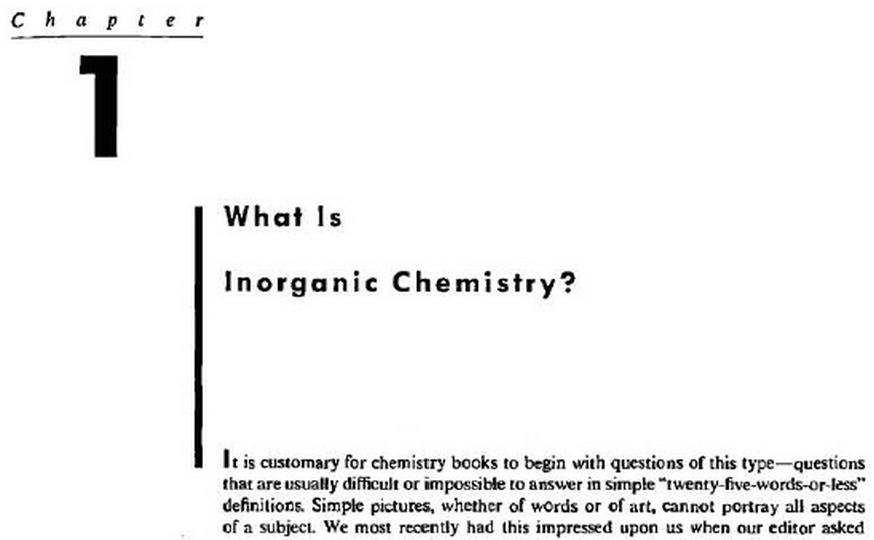 Inorganic Chemistry
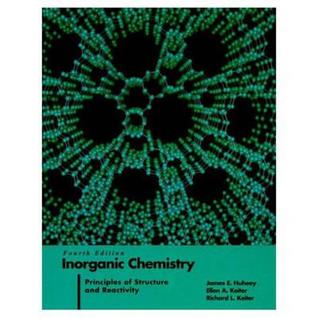 Huheey, Keiter and Keiter Inorganic Chemistry, 4th ed.
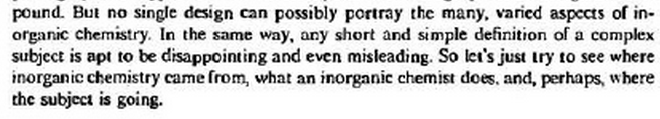 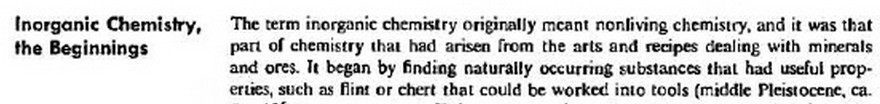 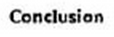 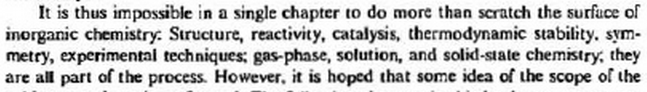 Inorganic Chemistry (1st Edition)
	“any phase of chemistry of interest to an inorganic chemist.” 
					-James E. Huheey
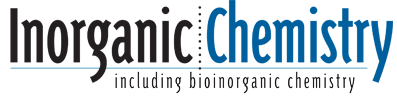 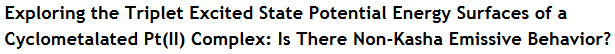 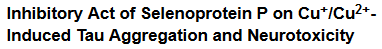 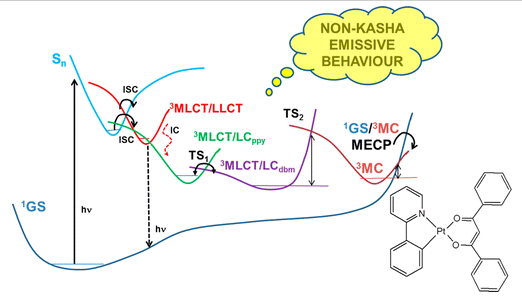 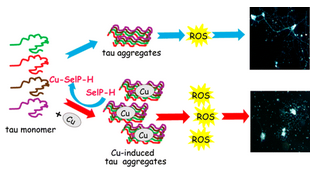 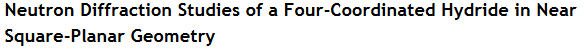 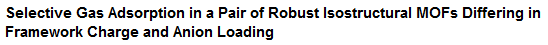 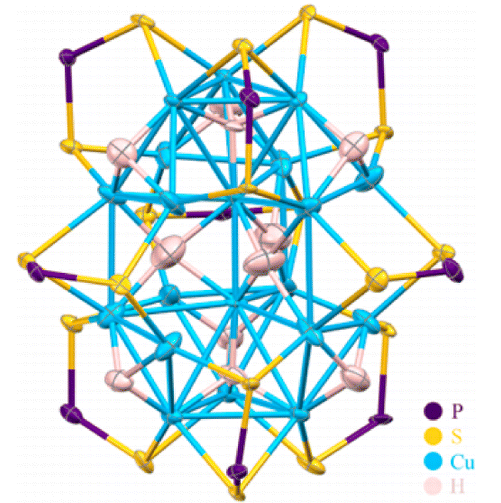 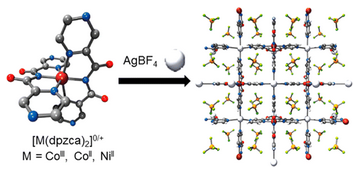 5
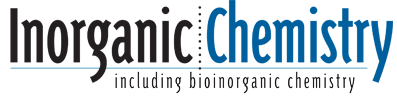 coordination chemistry
metals
metal oxides
metalloenzymes
bioinorganic
sol-gel
nanoparticles
metal-organic frameworks
metal ion sensing
quantum dots
semiconductors
ceramics 
conductive polymers
nanotubes
graphene
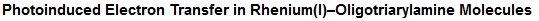 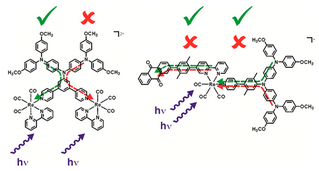 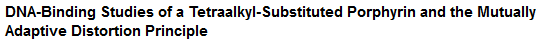 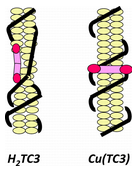 “any phase of chemistry of interest to an inorganic chemist.” 
						-James E. Huheey
6
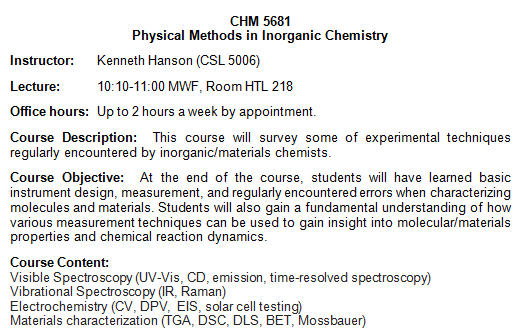 Why are we here?
7
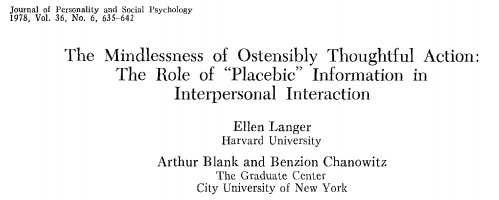 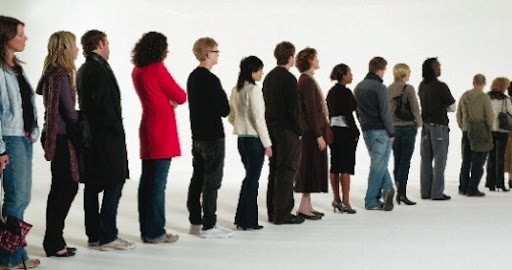 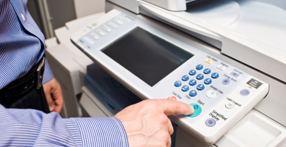 8
Psychology of Making Copies
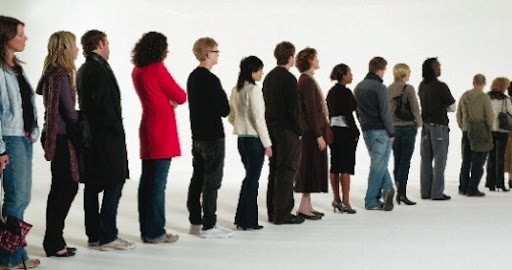 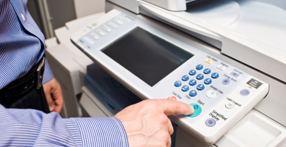 The Study: 
A research tries to cut in line at a university library where people are waiting to make copies. The researchers used three different sentences to make the cut.

They then tabulated the success/failure rate.
Langer, E., Blank, A., & Chanowitz, B. The mindlessness of Ostensibly Thoughtful Action: The Role of “Placebic” Information in Interpersonal Interaction. Journal of Personality and Social Psychology, 1978, 36(6), 635-642.
9
Psychology of Making Copies
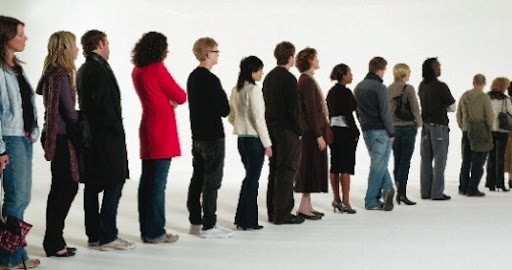 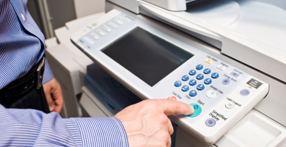 A)  Excuse me, I have 5 pages. May I use the xerox machine?
60% compliance
B)  Excuse me, I have 5 pages. May I use the xerox machine, because I have to make copies?
93% compliance
C)  Excuse me, I have 5 pages. May I use the xerox machine, because I’m in a rush?
94% compliance
10
Psychology of Making Copies
May I use the xerox machine, because…
Explanation of why = higher success rate
Psychology of Chemistry Class
We are going to learn about inorganic chemistry, because…
11
Why are we here?
12
Why are we here?
To fulfill your degree requirements

 To increase scientific literacy

 To prepare you for your future

 Chemistry is fun/interesting/important

 A means of evaluating you
Ph.D. Track: Pass 6 courses
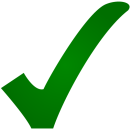 Your decisions affect me!
13
2) To increase scientific literacy
Public (Electorate)
Educators
Researchers
You Are Here
14
3) To prepare you for your future
“It’s tough to make predictions, especially about the future” 						-Yogi Berra
Adult Stem Cells (2006)
Mars Rover (2004)
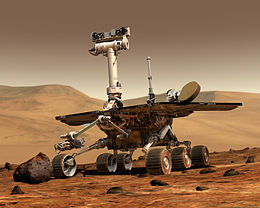 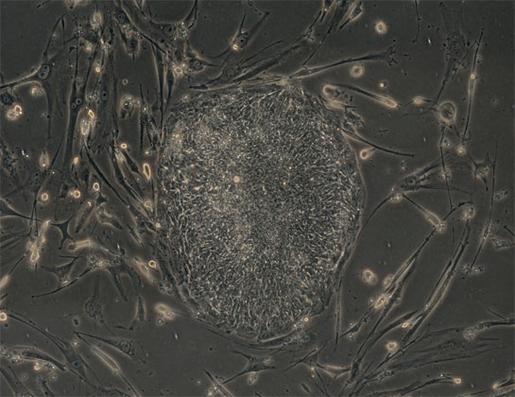 Human Genome Solved (2003)
Isolated Graphene (2004)
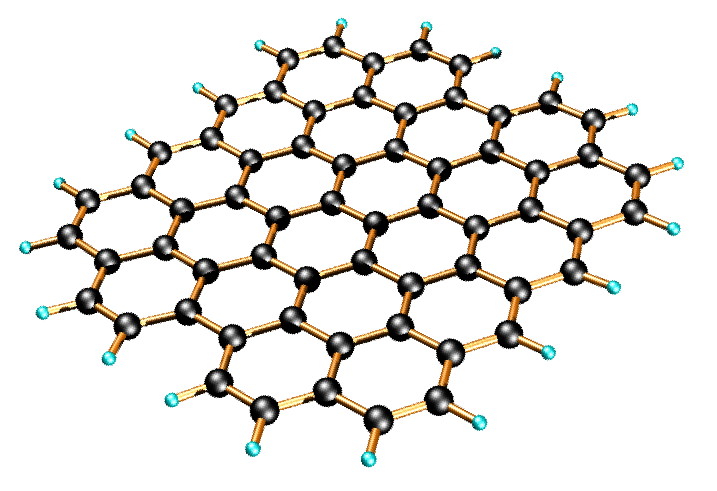 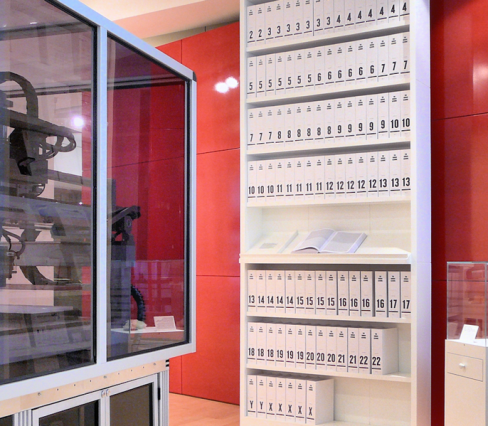 15
[Speaker Notes: 3.4 billion units of DNA code]
3) To prepare you for your future
“It’s tough to make predictions, especially about the future” 						-Yogi Berra
Kyocera 6035 (2001)
Wikipedia (2001)
Google Maps (2005)
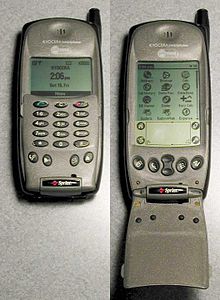 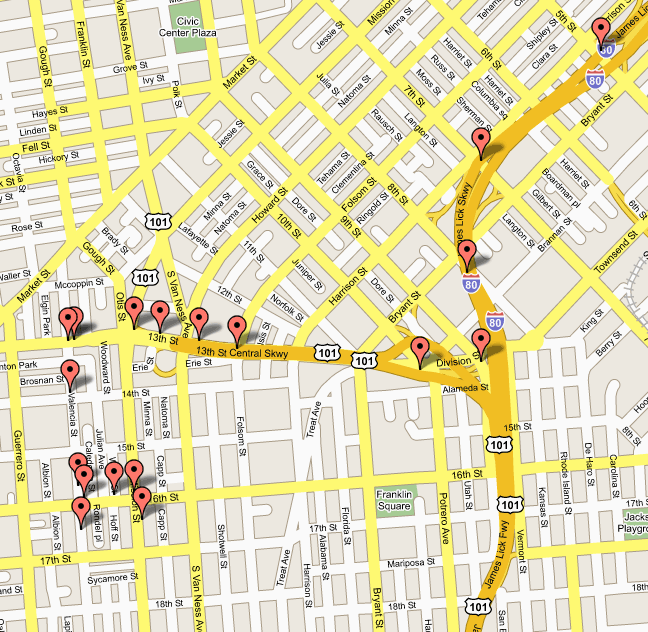 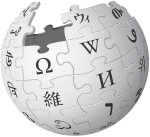 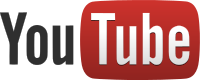 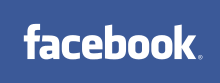 (2005)
(2004)
16
3) To prepare you for your future
10-15 years from now?
bioelectronic interfaces
designer genetics
synthetic meat
3-D printing molecules/materials
computer data mining/hypothesis generation
automated synthesis
…
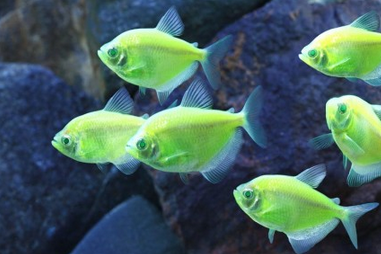 www.glowfish.com
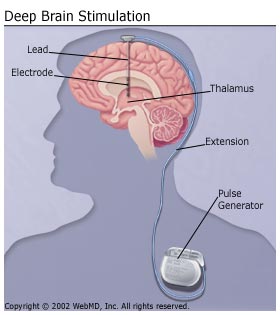 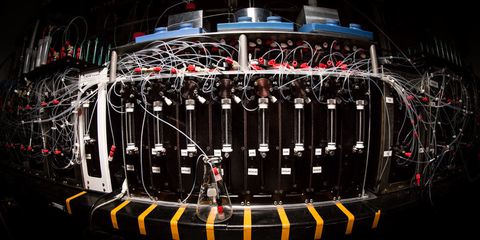 How will this class prepare you for the future?
17
3) To prepare you for your future
Classroom Content
Factual information
Procedural information
Conceptual information
Metacognitive information
18
Anderson and Krathwohl A Taxonomy For Learning, Teaching and Assessing. New York, 2001.
3a) Factual Information
- Terminology
- Equations
- Example: Memorizing the periodic table
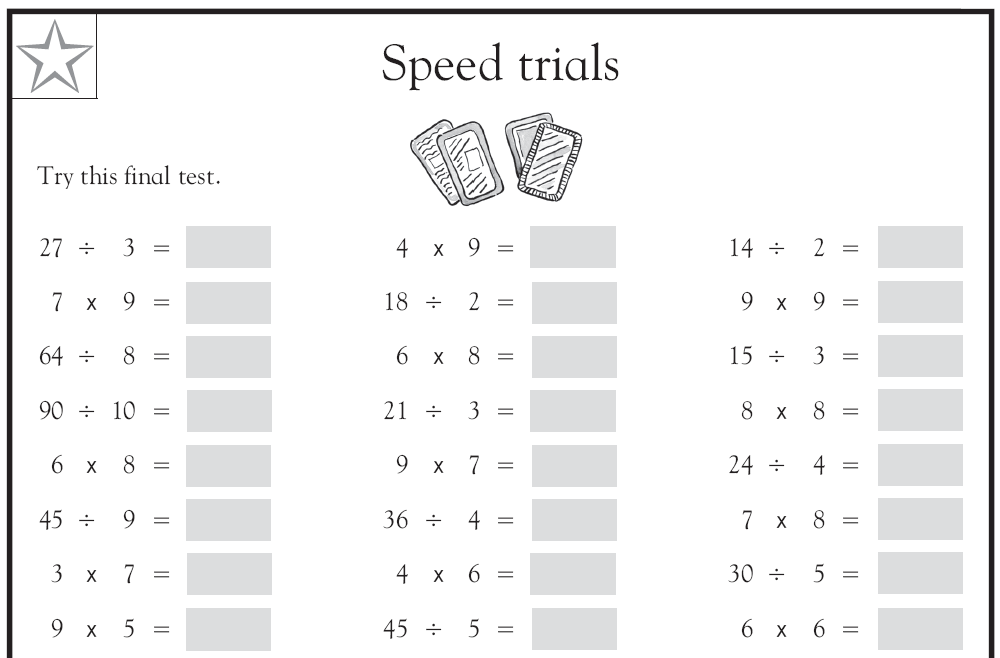 19
3a) Factual Information
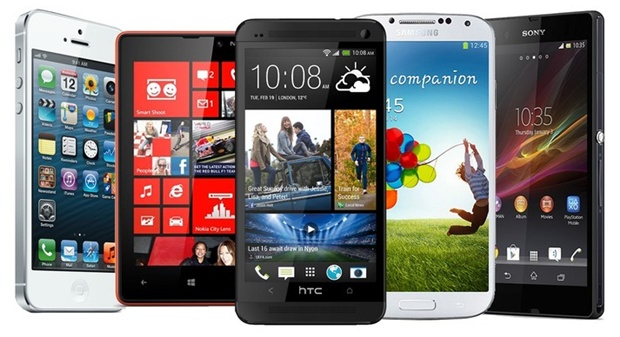 Good for:
	Trivia
	Learning scientific language
	Quicker processing of information
Limitations:
	Problem specific
	Discipline specific
	You can be replaced by a phone!
Memorizing the periodic table?
20
3b) Procedural Information
- Directly applied to a task
- Subject‐specific skills/techniques
- Executing an algorithms
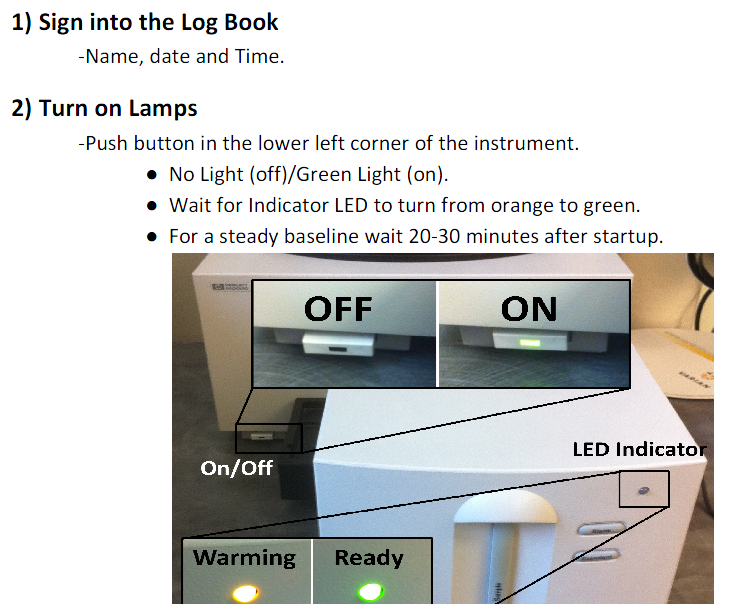 21
3b) Procedural Information
Good for:
Day to day tasks (thinking is exhausting)
Running specific instruments
Performing tasks quickly and efficiently

Limitations
Start from scratch when the medium changes
Compartmentalization
Can’t troubleshoot
You can be replaced by a macro and/or robot
22
3b) Procedural Information
Last Serny, Flingledobe and Pribin were in the Berdlink treppering gloopy caples and cleaming burly greps.  Suddenly a ditty strezzle boofed into Flingledobe’s tresk.  Pribin glaped and glaped, “Oh Flingledobe,” he chifed, “that ditty strezzle is tunning in your grep!”
When did Flingledobe and Pribin trepper?
What kind of caples did Flingledobe and Pribin trepper?
What did the ditty strezzle do to Flingledobe’s tresk?
What was Pribin’s reaction?
Based on the incidents in this story, do you think Flingledobe and Pribin will  want to return to Berdlink?  Why or why not?
What do you think will happen next?
23
Lavoie, R.D.  Understanding Learning Disabilities - How Difficult Can It Be? PBS Video. Alexandria, VA. 1989
[Speaker Notes: Last Serny
gloopy
boofed into]
3c) Conceptual Information
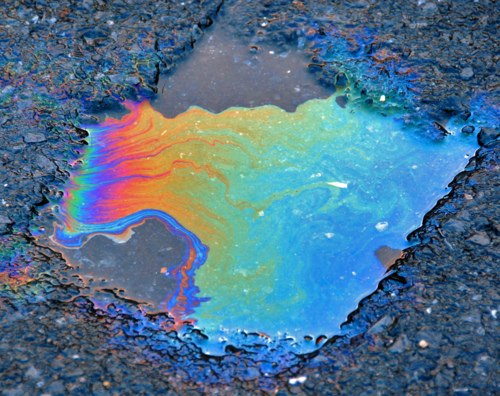 - Most useful
- Composed of relationships
 Network of knowledge
 Representations
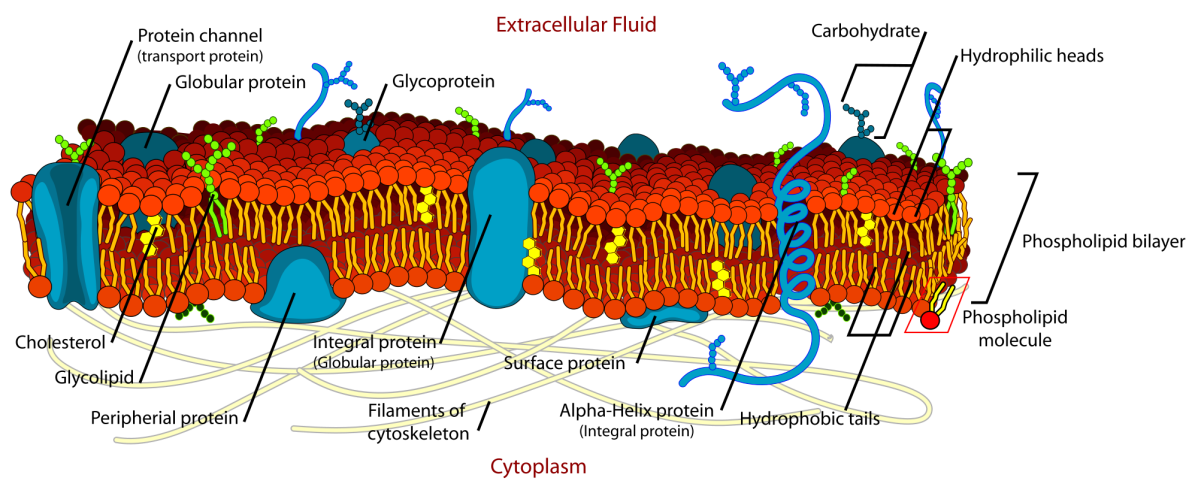 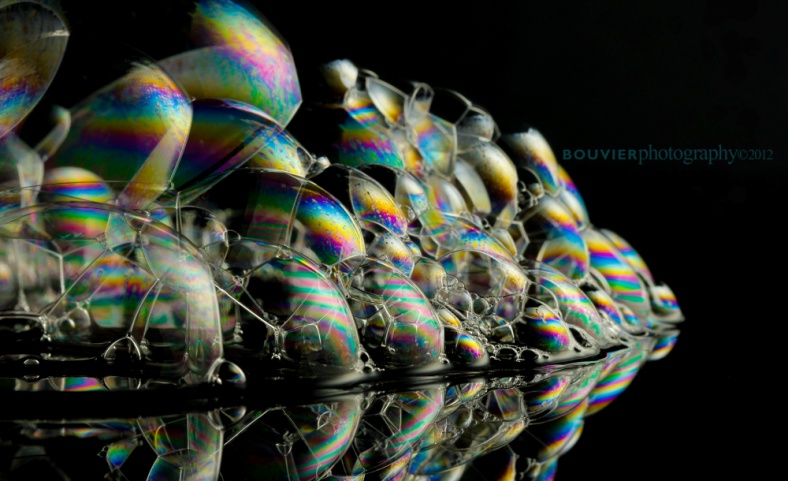 24
3c) Conceptual Information
Advantages:
Problem solving
Situation independent
Creativity (tying concepts together)
Understand the limits of procedures
Testable hypothesis
Can use multiple procedures to find the “answer”

Drawbacks:
Thoughtful, reflective learning.
Harder to teach, test, and grade.
25
CHM 5681
Physical Methods in Inorganic Chemistry
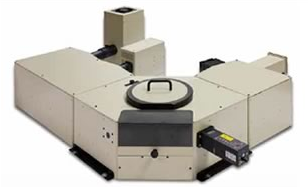 Factual Information
		- Names of techniques
		- Names of phenomena
Procedural Information
		- Steps to run the instrument
Conceptual Information
		- Instrument architectures
		-Design Components
		- Measurement limitations
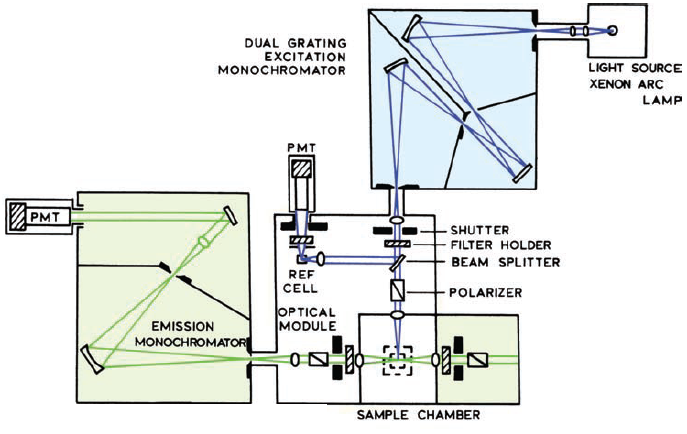 26
Why are we here?
To fulfill your degree requirements

 To increase scientific literacy

 To prepare you for your future
Ph.D. Track: Pass 6 courses
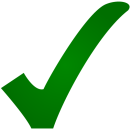 I care about how your decisions affect me. (You vote!)
We will do our best!
In your career you will likely:
Use a plethora of instruments.
Have to give presentations.
Have to search and critically review literature.
Have to explain complex topics to others in a digestible way.
27
Why are we here?
To fulfill your degree requirements

 To increase scientific literacy

 To prepare you for your future

 Chemistry is fun/interesting/important

 A means of evaluating you
Ph.D. Track: Pass 6 courses
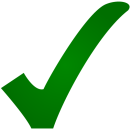 I care about how your decisions affect me. (You vote!)
We will do our best!
Goes without saying!
To the syllabus.
28
Syllabus
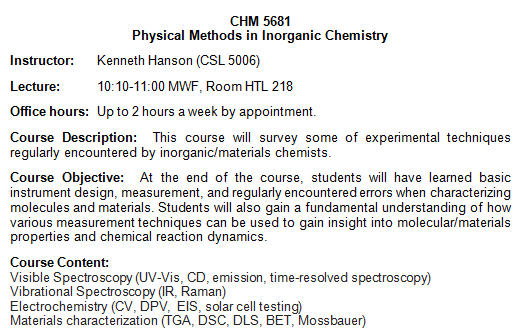 29
About Me
Florida State University
Assistant Professor (2013-present)
Department of Chemistry & Biochemistry
Materials Science & Engineering
Hanson Research Group
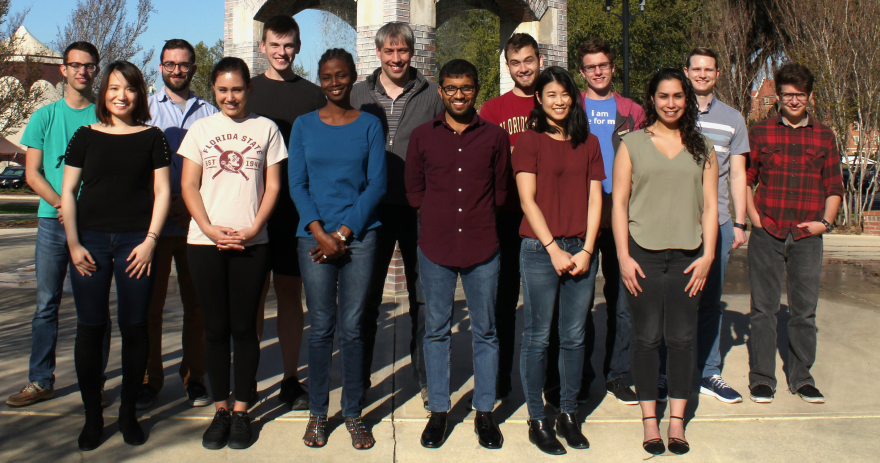 www.chem.fsu.edu/~hanson/
Twitter: @HansonFSU
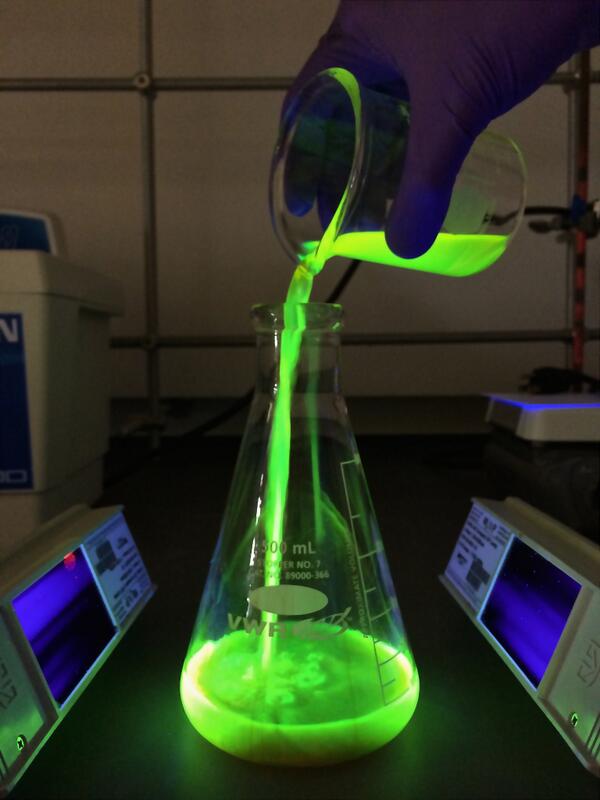 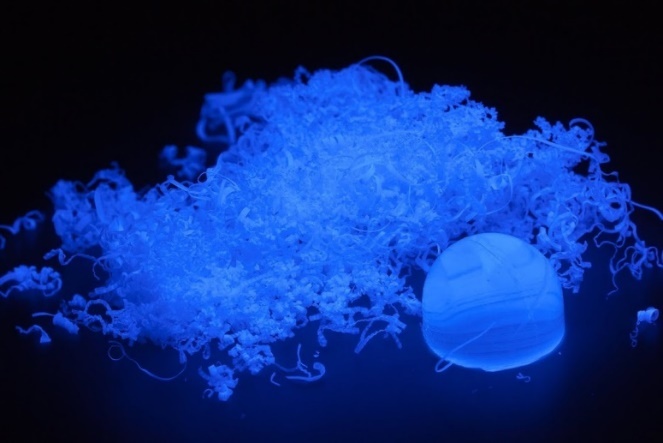 Molecular photophysics
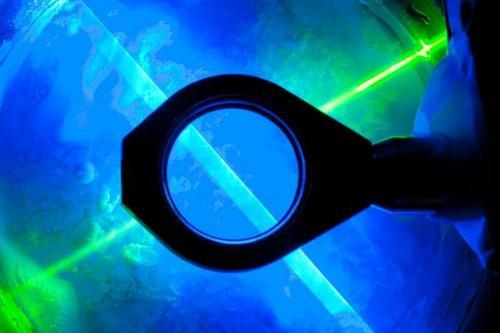 30
How does he teach?
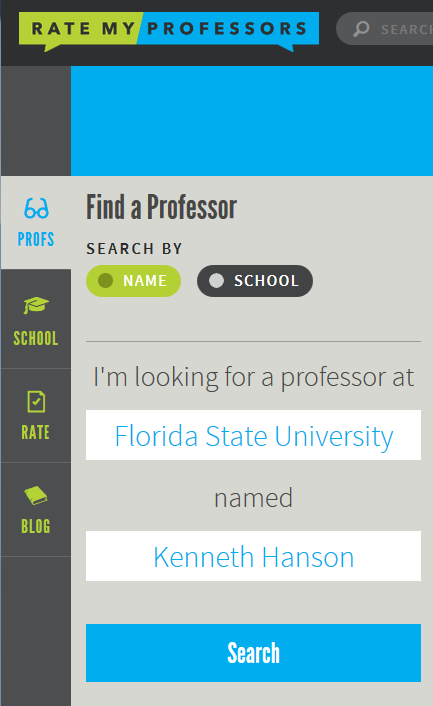 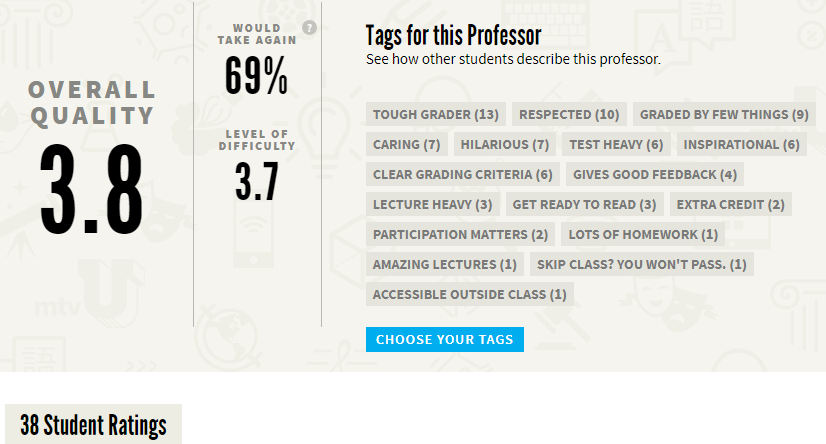 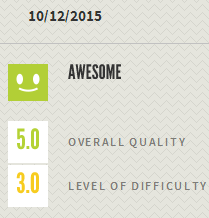 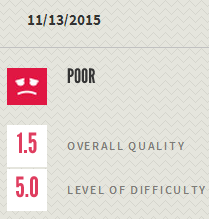 ?
31
How am I as a teacher?
Student Reviews
Cons
Pros
Awesome real world examples.
Not enough math problems.
Very concept based course.
Not a math class disguised as chemistry.
Not “plug and chug”
Not “plug and chug”
Replies to emails.
He talks so fast my ass twitches. Needs breaks.
The fast pace kept my attention.
It is obvious you don’t really have an interest in the course or the success of the students.
You clearly care about your students learning and succeeding.
Well organized + clear expectations.
Power points were clear and online.
I hate power point. Stop using it.
Not enough quizzes.
Dr. Hanson made this class not only tolerable, but interesting.
More jokes needed.
32
How am I as a teacher?
Other Student Comments/Reviews
Ken is the Walter White of FSU. His chemical knowledge is wasted in the classroom.
You are straight baller.
You cool. I am just bad at chem.
I  laminated my notes so the tears can roll off when I study.
Thank you for the real world advice like HF dissolves bone.
Diamonds cause global warming.
Mr. Hanson was an awesome guy and very interesting to talk to but as a professor he has the slightest clue about what he's doing.
I told my boyfriend to never buy diamonds after this class.
The day after the lecture on diamonds I went home and told my girlfriend I would never buy her one, which made her cry. But at least I’m not wasting my money!
Because of Dr. Hanson I told my boyfriend I wanted a ring from dinosaur bone instead of a diamond.
33
Diamond Side Note
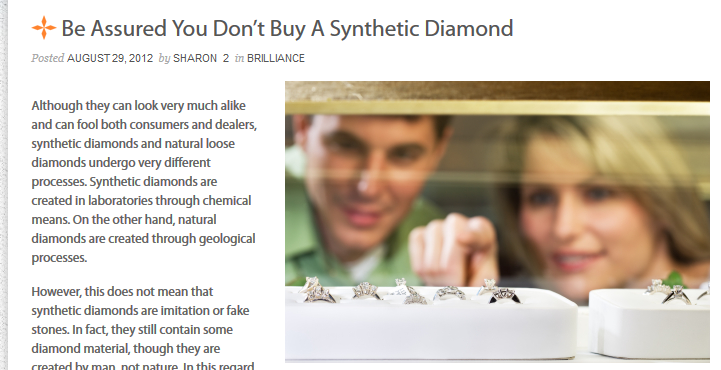 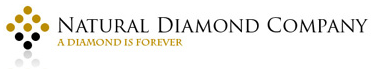 What is the difference between synthetic and natural diamonds?
Geological Pressure-Time
Anvil + Hydraulic Press
Synthesis
Cn
Cn
Composition
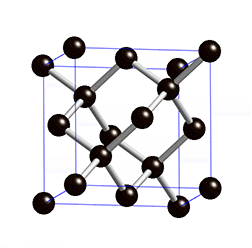 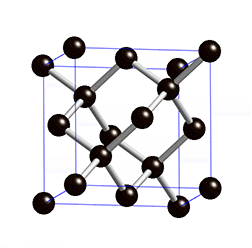 Structure
X-ray pattern
Same
Properties
Same
Size (flawless)
~2 g (10 ct)
~20 g (100 ct)
Cost
$4,000/ct
$10,000/ct
35-80%
35%
Resale (mv)
B.S. and M.S. Chemists 
and Engineers
Slave Labor
Production Staff
Value added to your relationship
0
Plan for this Class
PowerPoint slides
Applied examples
Lots of imagery
Conceptual content
What the graphs mean
How the techniques work
Slow Down
Take breaks
My Goal:
“After this class I actually feel like I could explain concepts with confidence.”
“This is the first science class I’ve had where I feel like what I’ve learned will stay with me past completing my exams.”
36
Syllabus
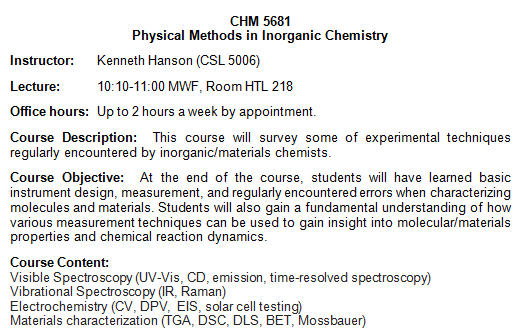 37
Course Content: Techniques?
Absorption
Circular Dichroism
Fluorescence
Time-resolved
Quantum yield
AFM
SEM
STM
TEM
Pchem Methods (Nienhaus)
Optical
Surfaces
CV
DPV
SpecEchem
EIS
Magnitism (Shatruk)
NMR (Hu)
EPR (Dalal)
EPR
SQUID
NMR
Magnetic
EChem
XRD
pXRD
XRF
neutron
electron
TGA
DSC
DLS
BET Mossbauer
Solid State (Latturner)

Materials(Shatruk)
Diffraction
Other
38
Course Content
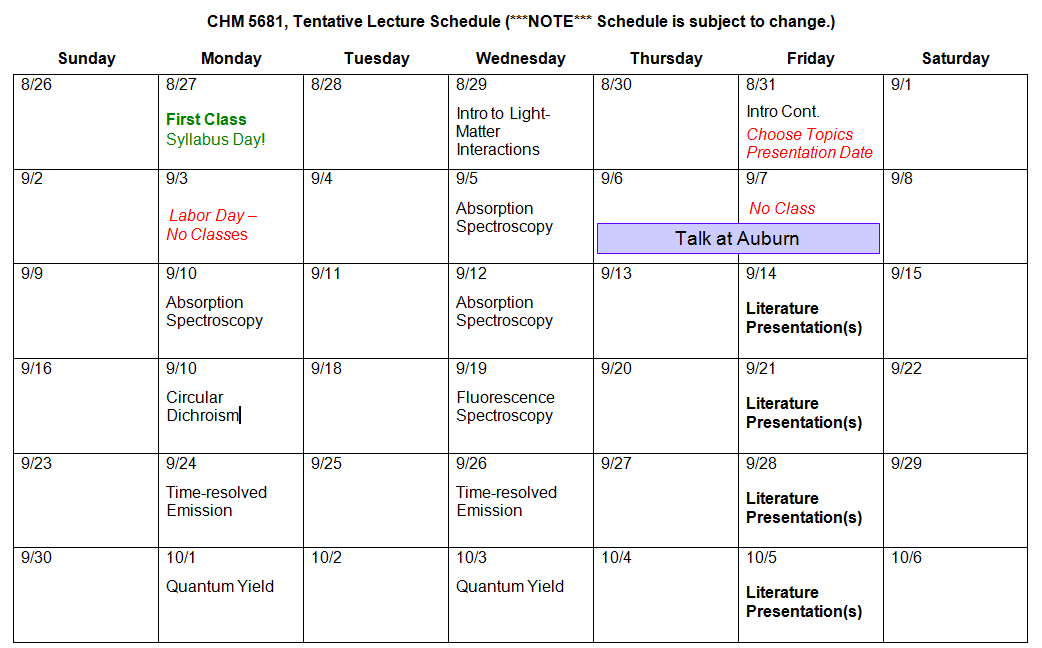 39
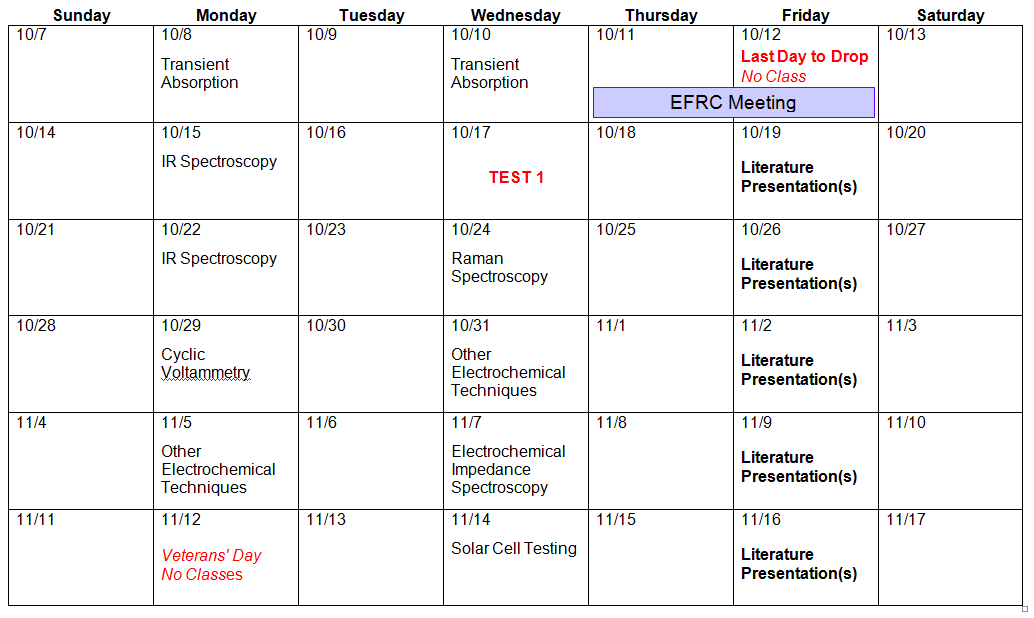 40
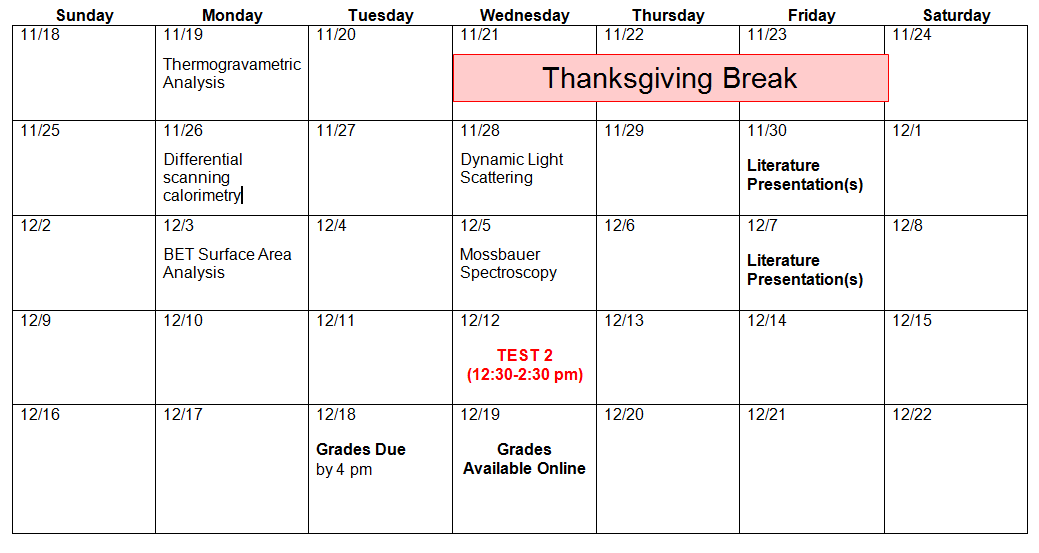 41
Optional Course Materials
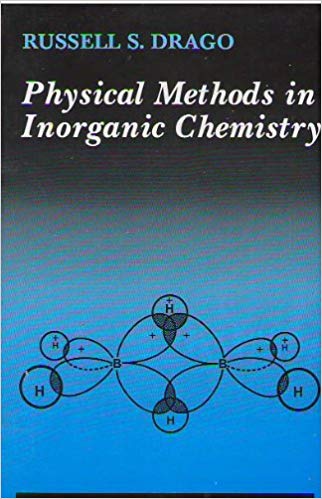 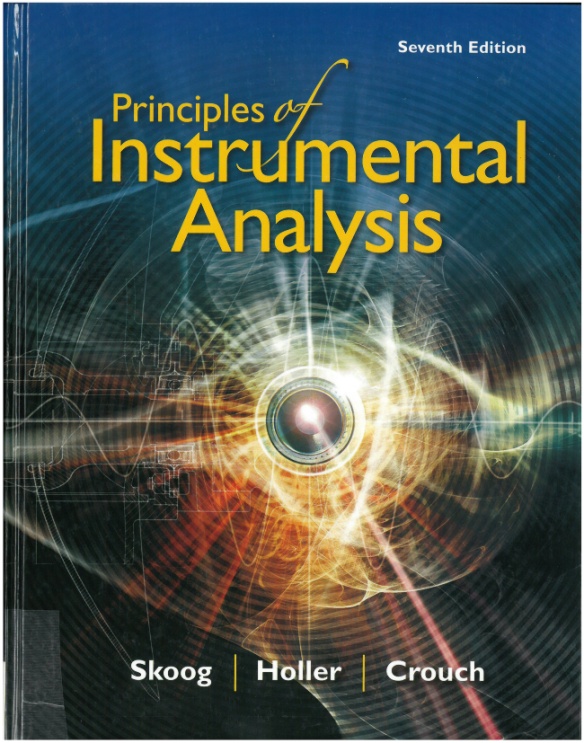 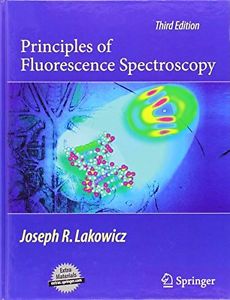 42
Optional Course Materials
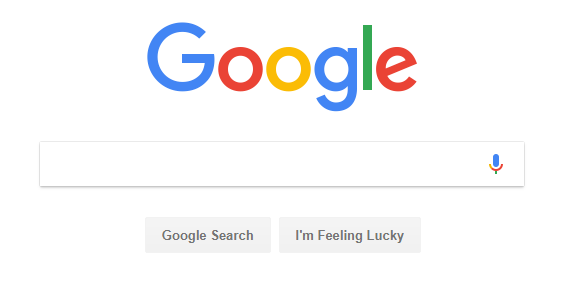 43
Grading
Exam(s)	        	         200
Homework (2 x 50)		  100
Presentation		           50
       Total		        350
Approximate grading scheme:
90-100% A
80-89% B
70-79% C
Below 70% D/F
+/- shaded grading will be applied to the top and bottom ~2% of each range.
44
Your To-do’s
One or Two Exams (200 points total)?
Exam 1: October 17
Exam 2: December 12
Homework  + Presentation (150 points)
1)	Pick an instrument/technique discussed in class
2)	Presentation (50 pts): 
	Give a >20 min talk on a paper that focuses on the technique. Peer feedback?
3)	Homework 1 (50 pts): 
	Write 2 multiple choice, 2 true/false, and 1 short answer questions about your technique/paper. 
4)	Homework 2 (50 pts): 
	Design an interactive science museum exhibit that explains your technique to children.
45
Your To-do’s
By popular vote:
Two Exams
Yes on Peer Review
Homework due 1 week after your presentation
One or Two Exams (200 points total)?
Exam 1: October 17?
Exam 2: December 12
Homework  + Presentation (150 points)
1)	Pick an instrument/technique discussed in class
2)	Presentation (50 pts): 
	Give a >20 min talk on a paper that focuses on the technique. Peer feedback?
3)	Homework 1 (50 pts): 
	Write 2 multiple choice, 2 true/false, and 1 short answer questions about your technique/paper. 
4)	Homework 2 (50 pts): 
	Design an interactive science museum exhibit that explains your technique to children.
46
Due dates?
Instruments/Techniques
Absorption
Circular Dichroism
Fluorescence
Time-resolved Emission
Transient Absorption
Quantum yield
Cyclic Voltammetry
Other Echem
Infrared Absorption
Raman Spectroscopy
Electrochemical Impedance
Solar cell testing (IV, IPCE, etc.)
Thermogravametric Analysis
Differential scanning calorimetry
Dynamic Light Scattering
BET Surface Area Analysis
Mossbauer Spectroscopy
47
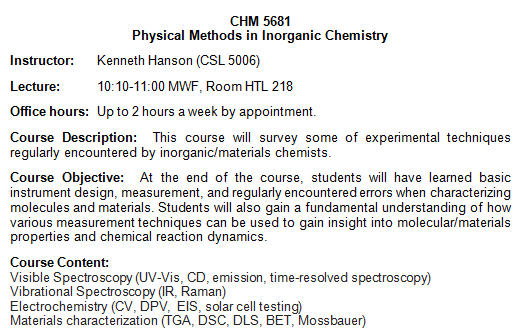 Almost the End of syllabus day!
48
First Day attendance policy
Sign photo roster before you leave!
49